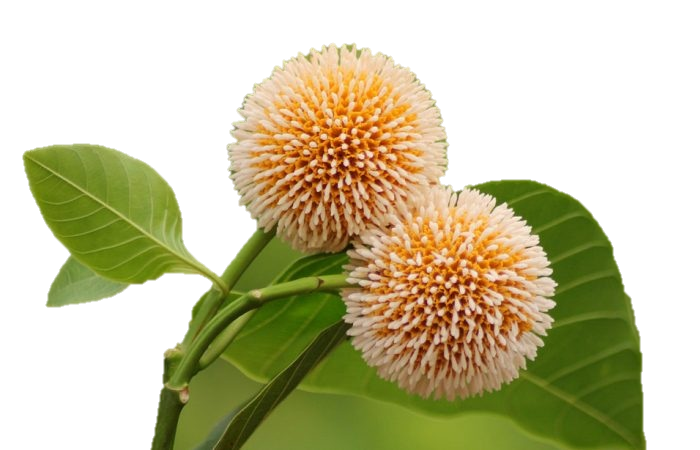 আজকের পাঠে সবাইকে
স্বাগতম
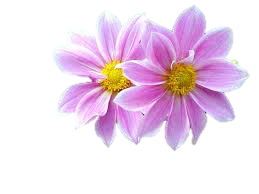 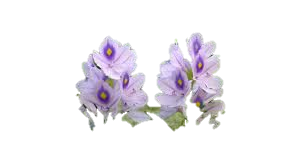 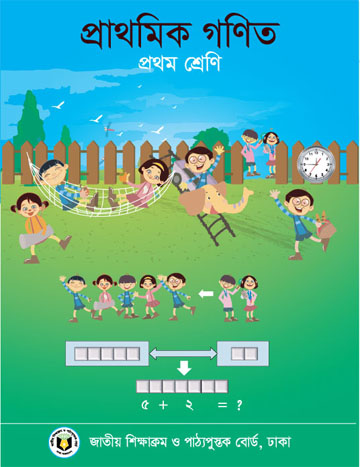 শ্রেণিঃ প্রথম
বিষয়ঃ গণিত
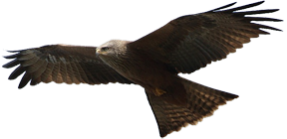 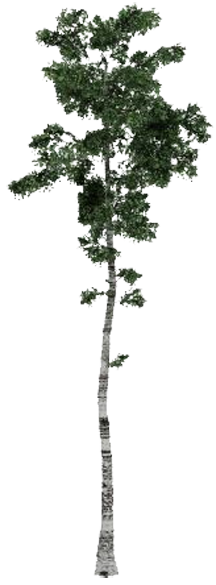 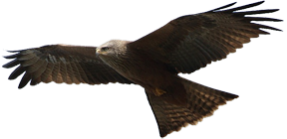 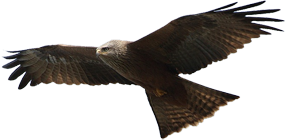 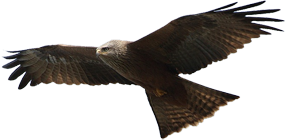 ২টা চিল আকাশে উড়ছে। আর একটা মাটিতে পড়ে গেছে।
ছবিতে তোমরা কী দেখতে পাচ্ছ?
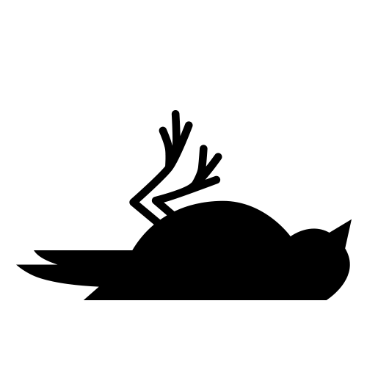 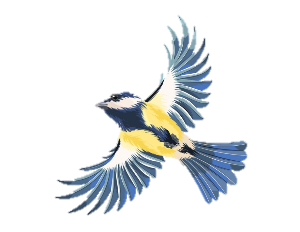 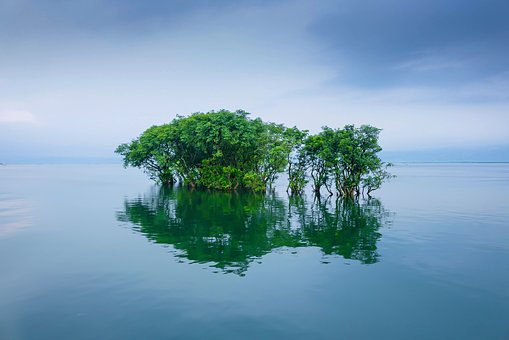 কোন কিছু দুইটা করে থাকলে তাকে আমরা কী বলতে পারি?
দুইটা পাখি, দুইটা মাছ এবং দুইটা নৌকা
ছবিতে কী দেখছ?
তোমরা ঠিক বলেছ। প্রতি দুইটায় এক জোড়া হয়।
জোড়া
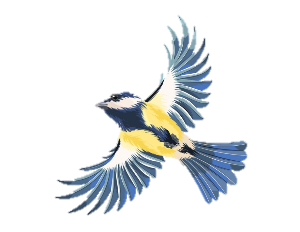 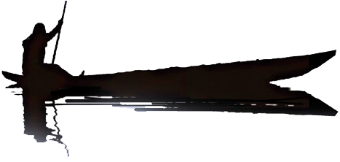 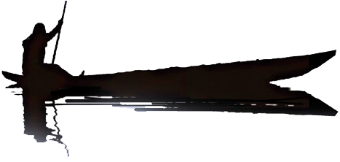 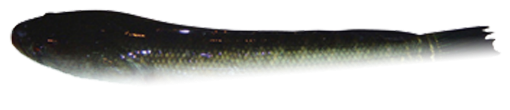 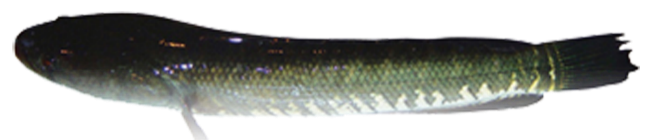 শ্রেণিঃ	    ১ম
বিষয়ঃ     গণিত
উপস্থিতঃ  ২৮
আজ আমরা শিখব..
জোড়ায় সাজানো
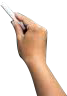 শি
খন ফল
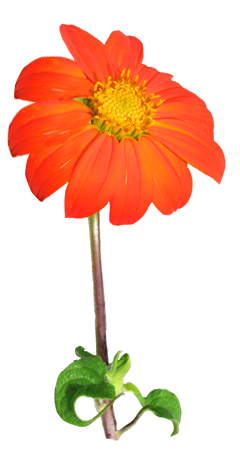 এই পাঠ শেষে শিক্ষার্থীরা-
২.২.১ জোড়ায় জোড়ায় উপকরণ সাজাতে পারবে।
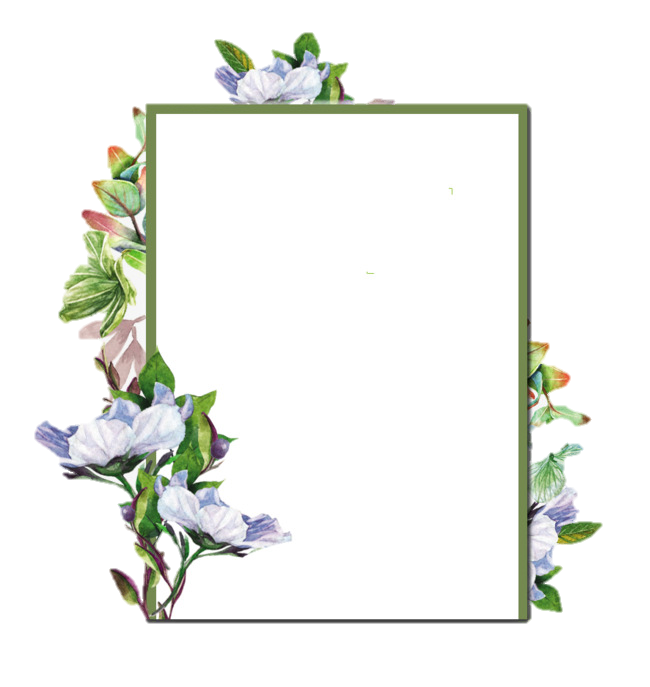 বাস্তব উপকরণের সাহায্যে ১ থেকে ১০ পর্যন্ত সংখ্যার উপর পূর্ব পাঠটির পুনরালোচনা।
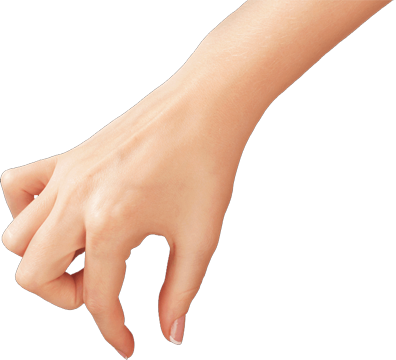 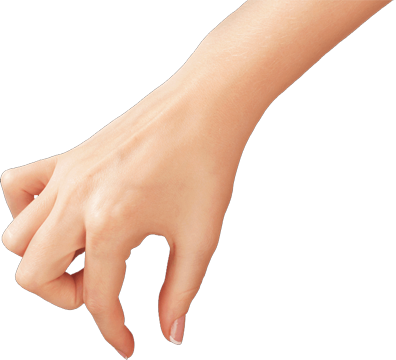 কোন কিছু দুইটা করে থাকলে তাকে আমরা এক জোড়া বলি।
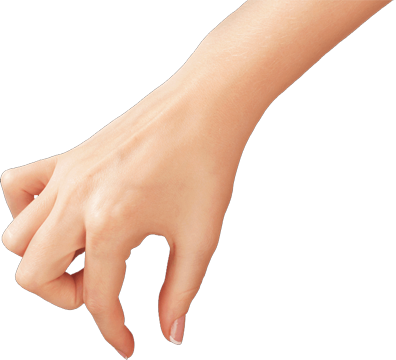 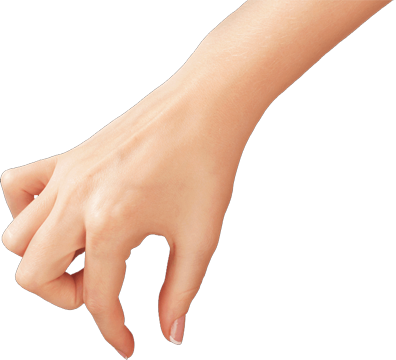 এক জোড়া
এক জোড়া
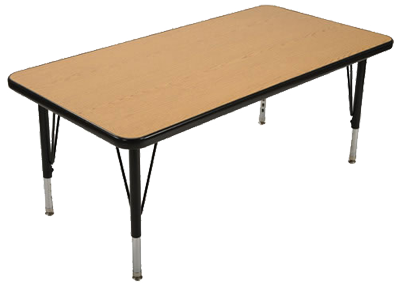 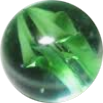 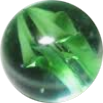 এক জোড়া
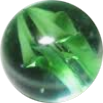 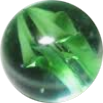 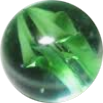 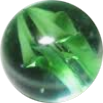 এসো জোড়ায় সাজাই
৫
এসো জোড়ায় সাজাই
তিন জোড়া
৬
1
3
৭
এক জোড়া
দুই জোড়া
চার জোড়া
2
4
৮
পাঁচ জোড়া
1
2
3
4
5
6
7
8
9
৯
10
১০
একক কাজ
৬টা পাতা
তোমাদের কে কে বলতে পারবে এখানে কত জোড়া পাতা আছে?
সোহাগ বলতো, এখানে কয়টা পাতা?
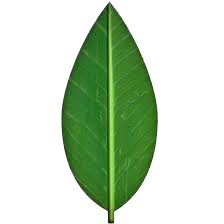 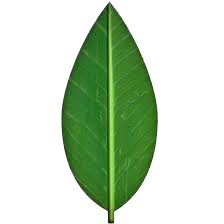 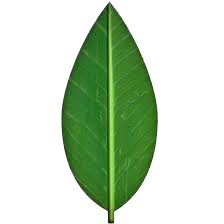 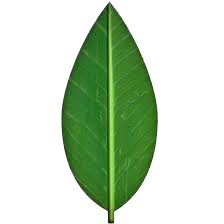 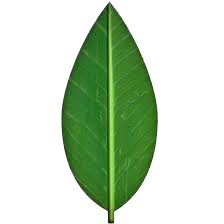 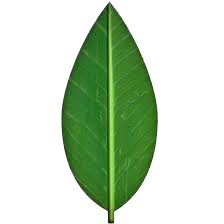 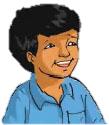 একক কাজ
৩ জোড়া
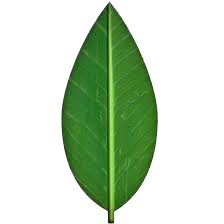 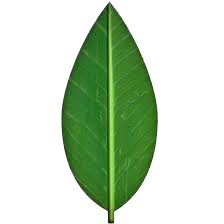 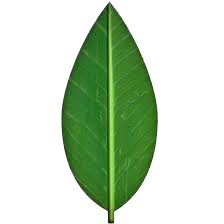 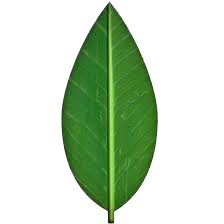 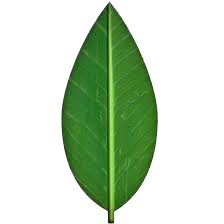 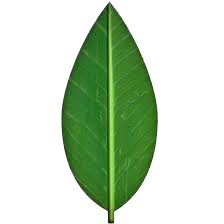 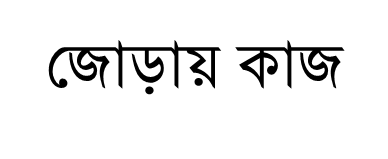 তোমার পাশের জনের সাথে মিলে জোড়ায় সাজাও!
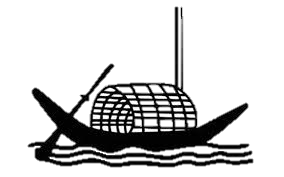 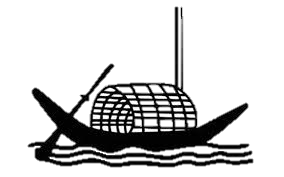 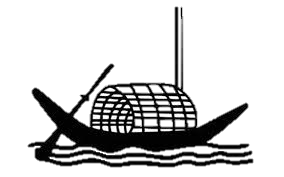 এক জোড়া
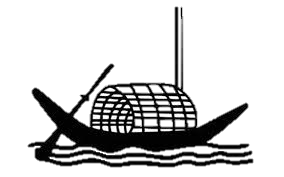 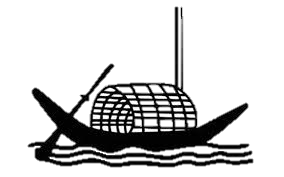 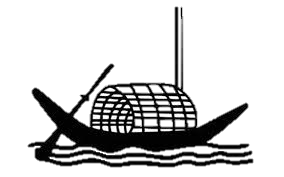 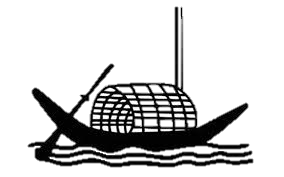 দুই জোড়া
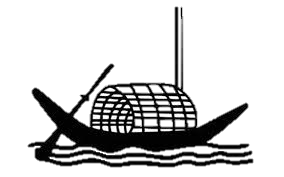 দলীয় কাজ
দল নং-১
দল নং-২
দল নং-৩
৮টা বিড়ালকে জোড়ায় সাজাও
৬টা প্রজাপতিকে জোড়ায় সাজাও
১০টা কবুতরকে জোড়ায় সাজাও
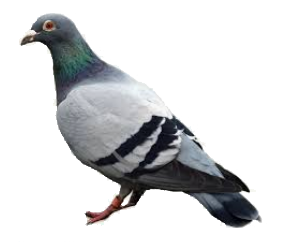 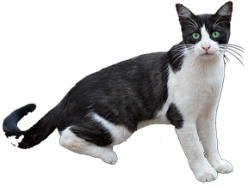 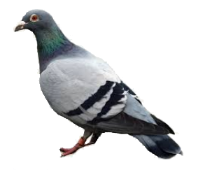 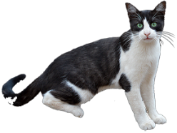 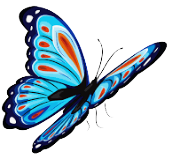 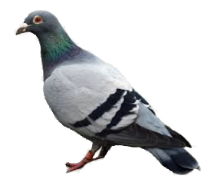 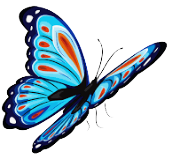 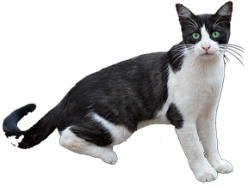 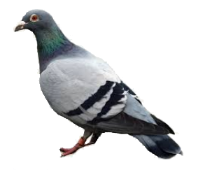 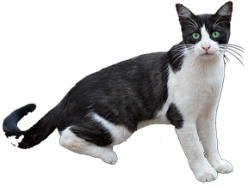 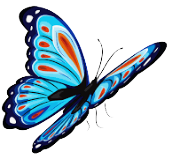 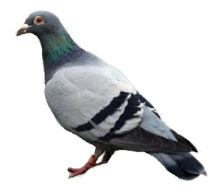 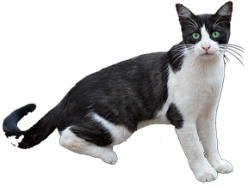 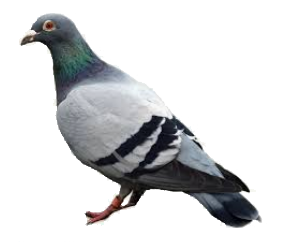 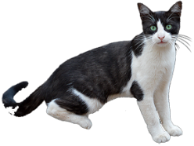 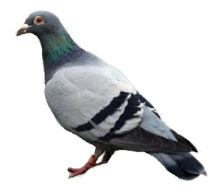 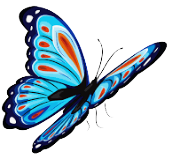 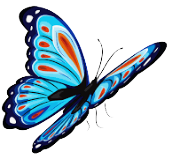 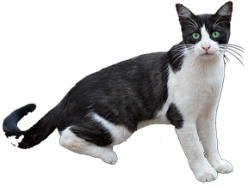 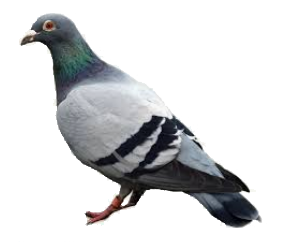 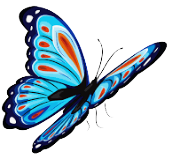 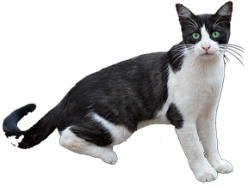 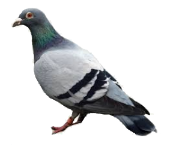 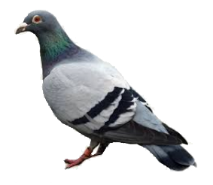 দলীয় কাজ
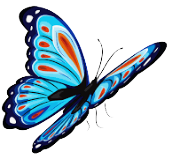 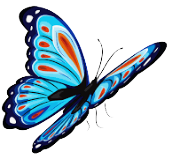 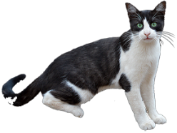 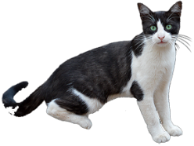 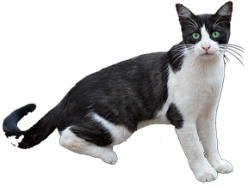 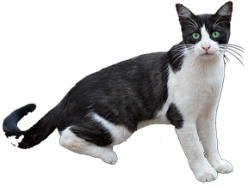 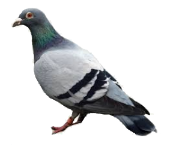 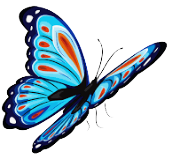 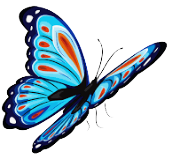 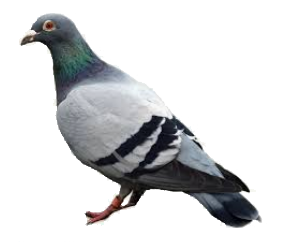 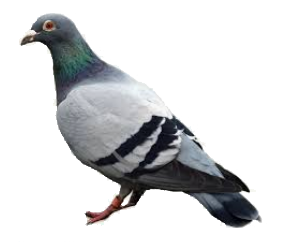 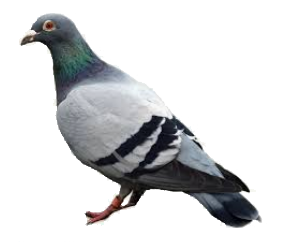 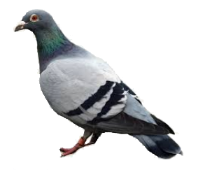 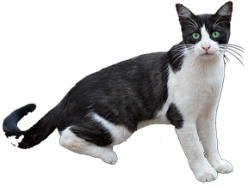 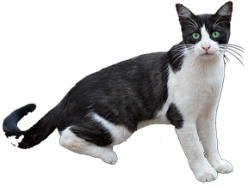 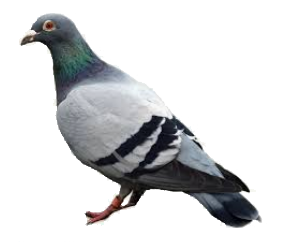 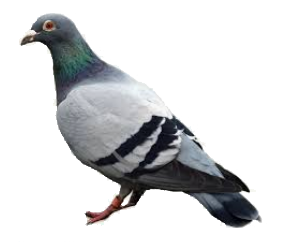 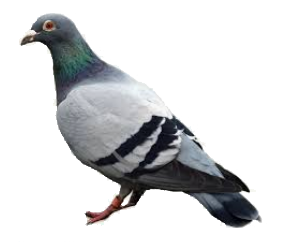 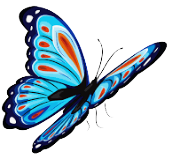 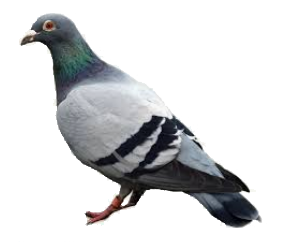 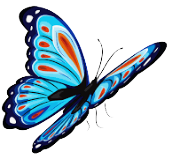 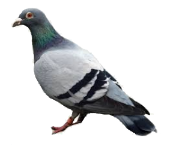 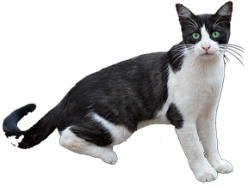 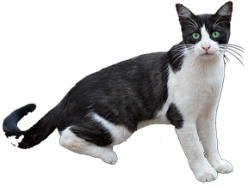 তোমাদের গণিত বইয়ের ২০ নং পৃষ্ঠা খোল!
MahmudNice
মূল্যায়ন
এখানে কত জোড়া ব্যাট আছে তা  খাতায় লিখে আমাকে দেখাও!
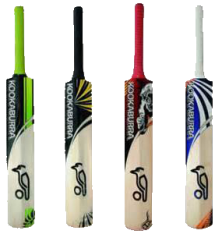 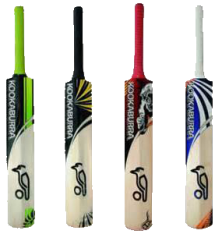 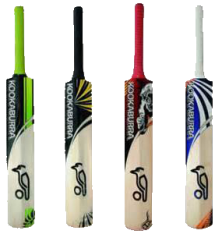 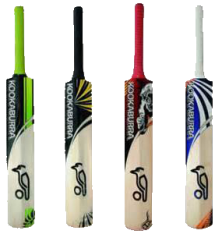 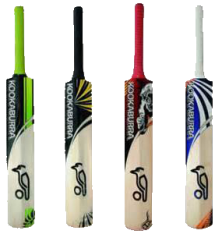 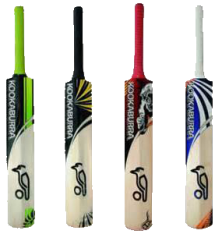 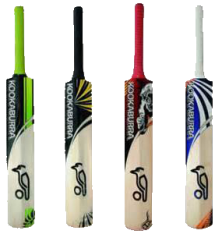 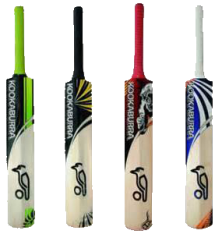 বাড়ির কাজ
তোমাদের বাড়িতে দুইটি করে কী কী জিনিস আছে তা খাতায় লিখে নিয়ে আসবে।
সবাইকে অনেক অনেক ধন্যবাদ এবং শুভ কামনা।
MahmudNice